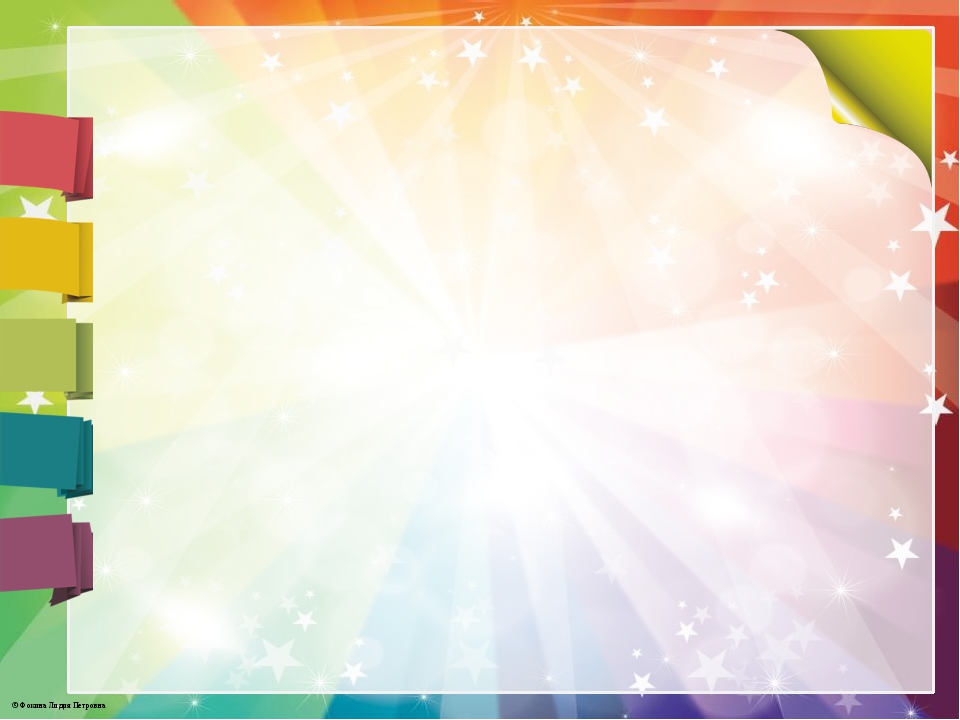 МБДОУ Ермаковский детский сад №1 комбинированного вида «Ромашка

Вагина Евгения Александровна





Конкурсное испытание  
«Моя педагогическая находка»
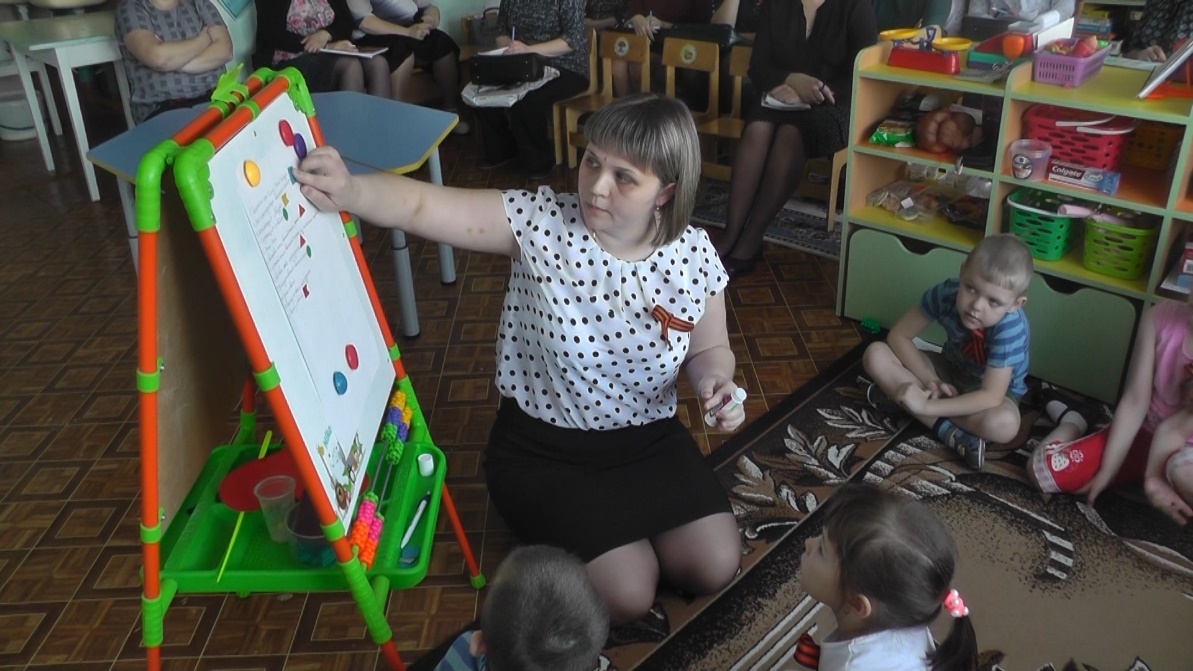 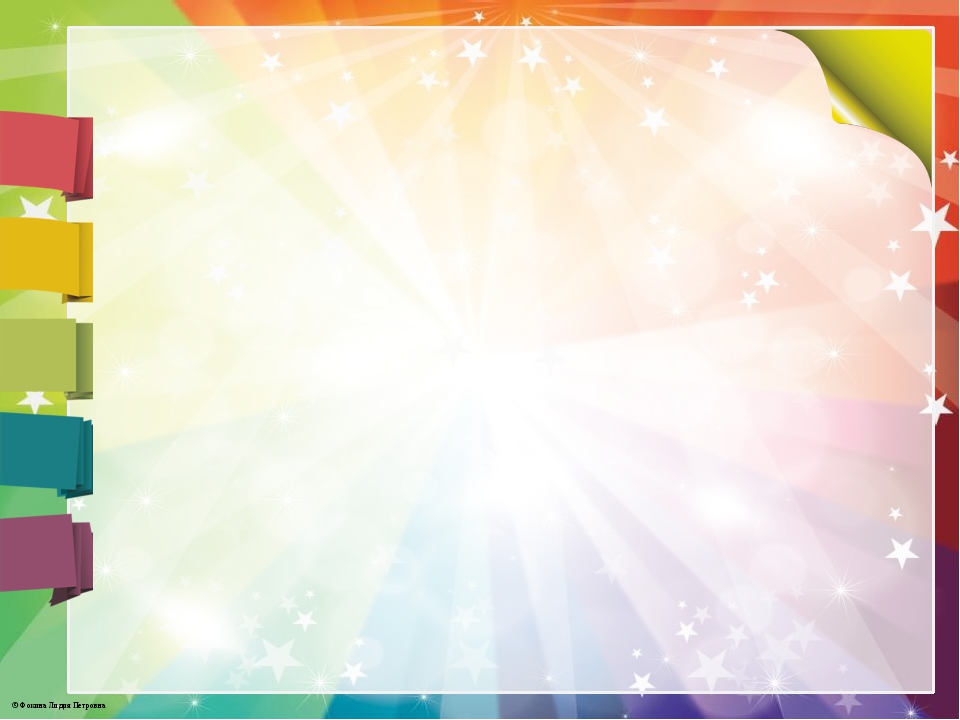 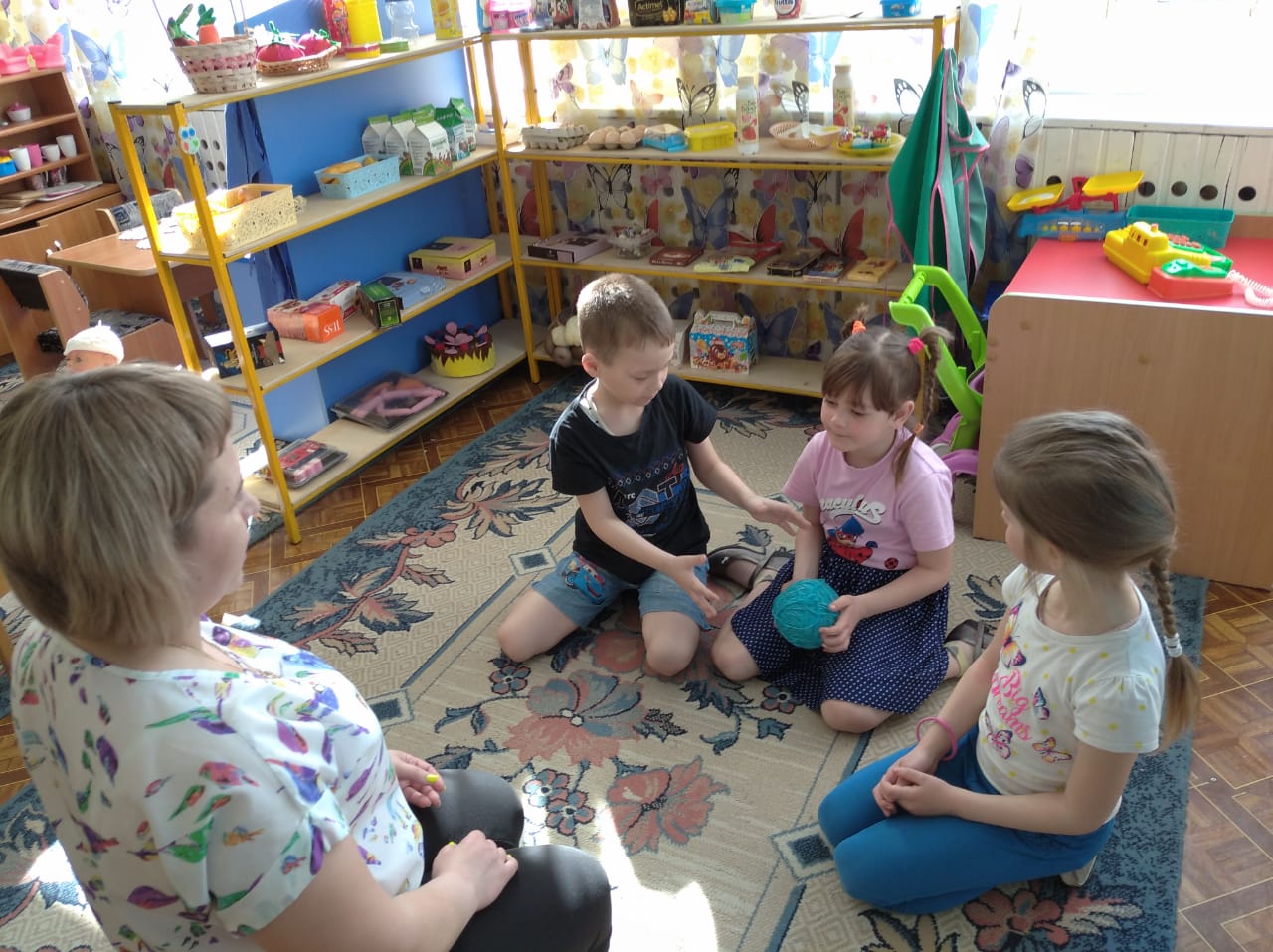 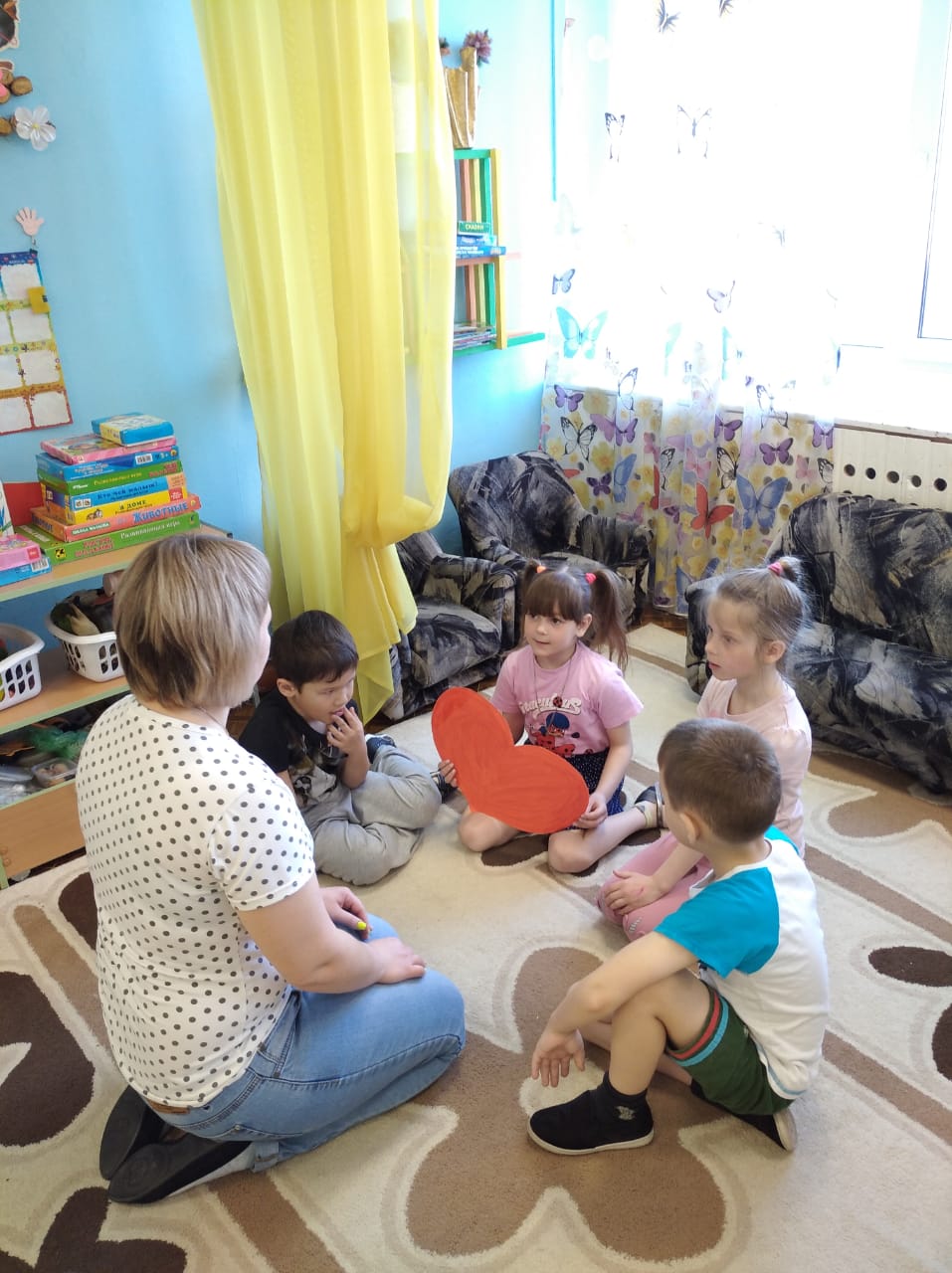 «Подарок на всех»,   
«Что может произойти»,  
«Опиши друга», 
 «Кто лучше похвалит» и др.
«Давайте поздороваемся»
«Я и другие»
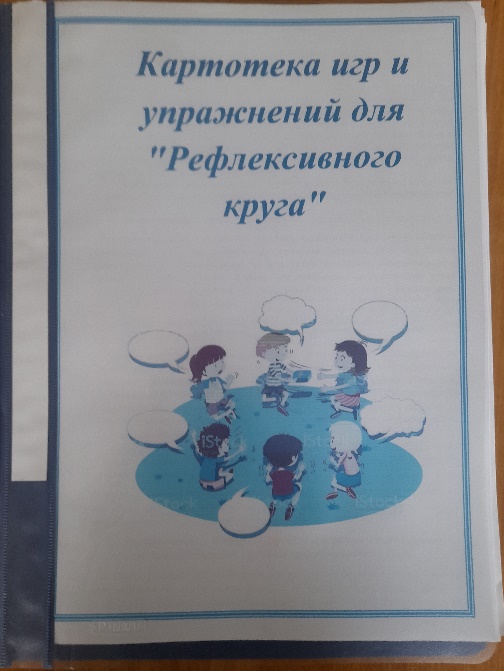 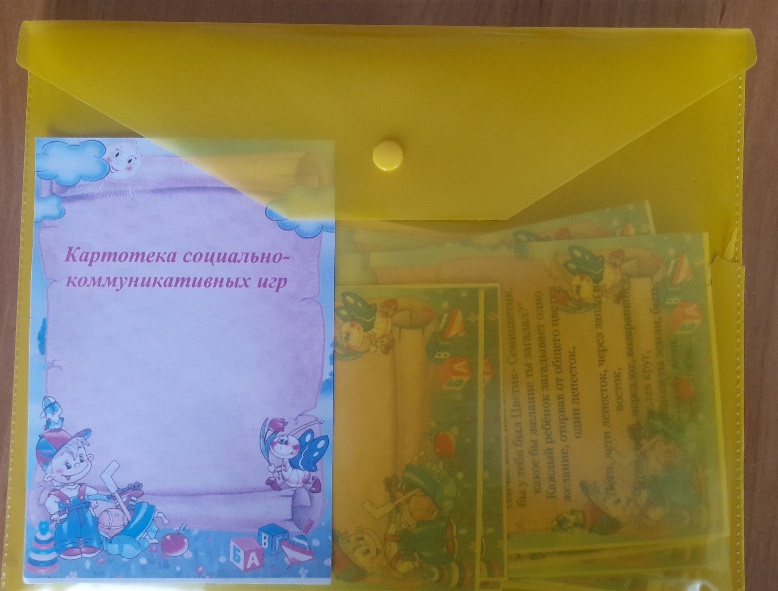 Рефлексивный круг «Я глазами других» 
https://youtu.be/DkqKZ1gDS6o
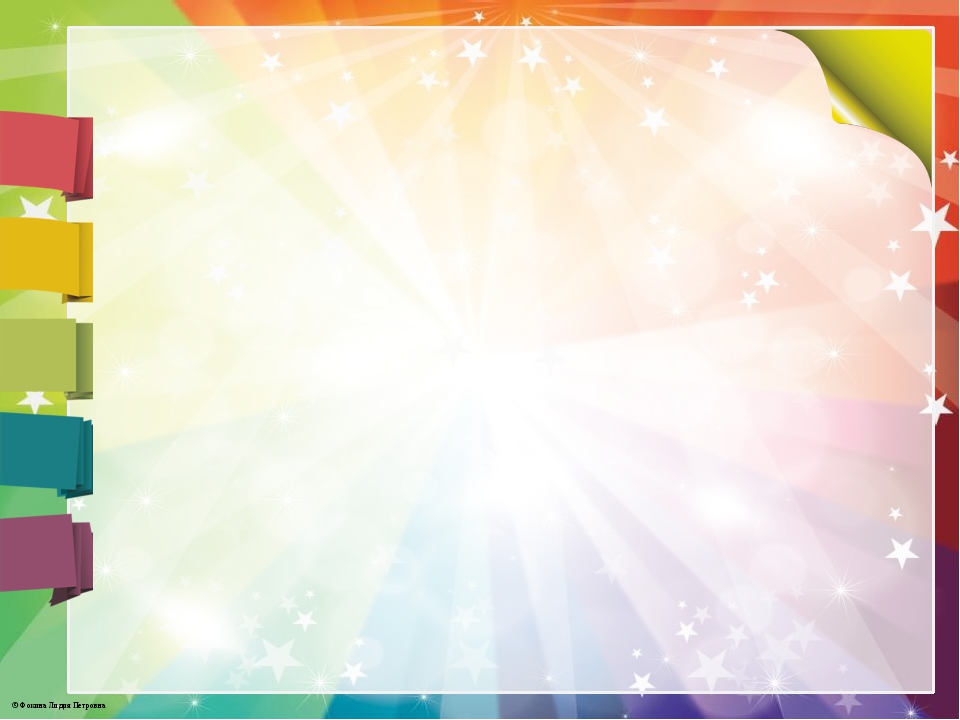 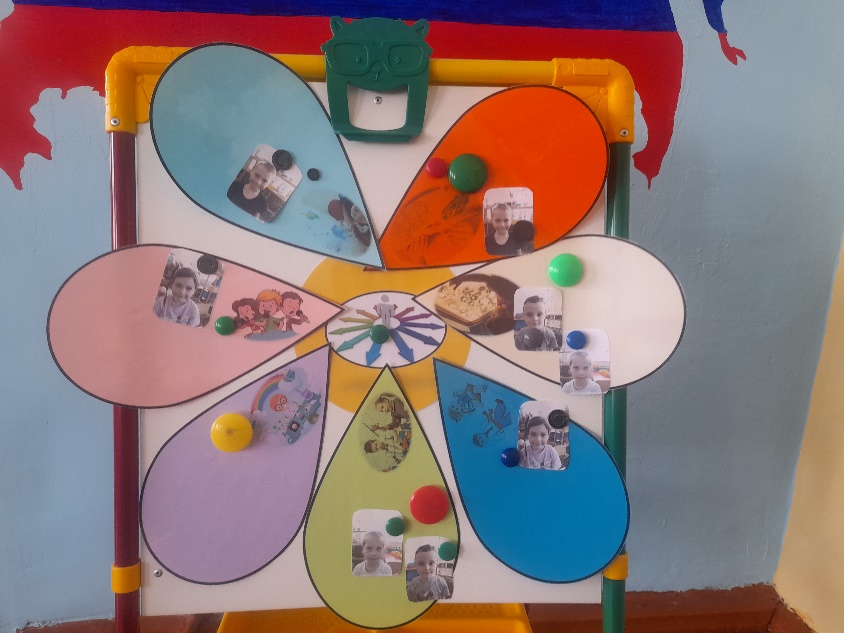 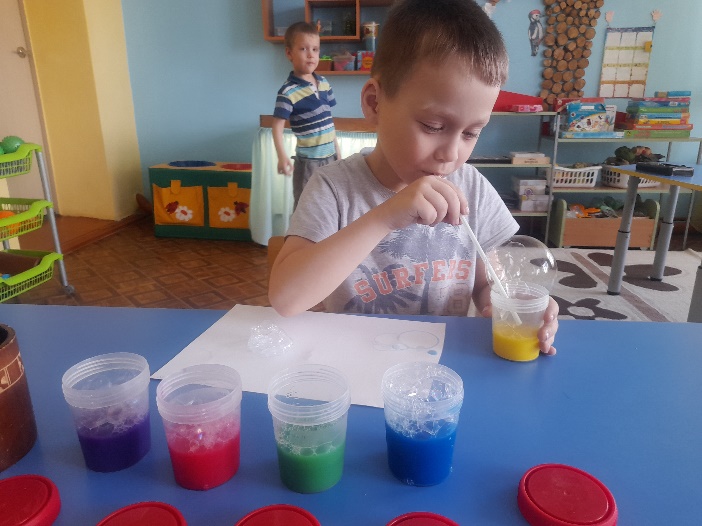 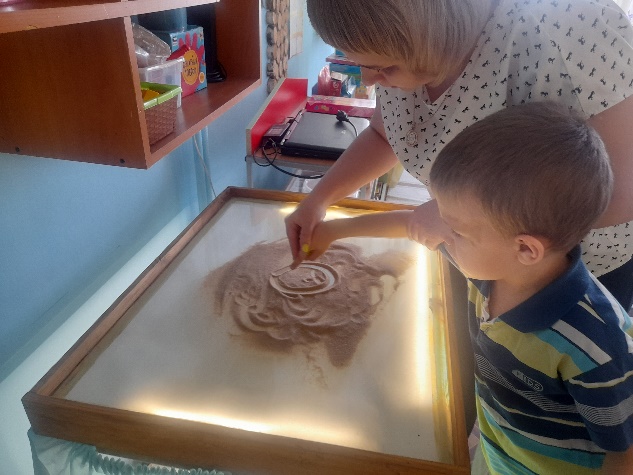 «Песочная мультипликация»
«Рисование мыльными пузырями»
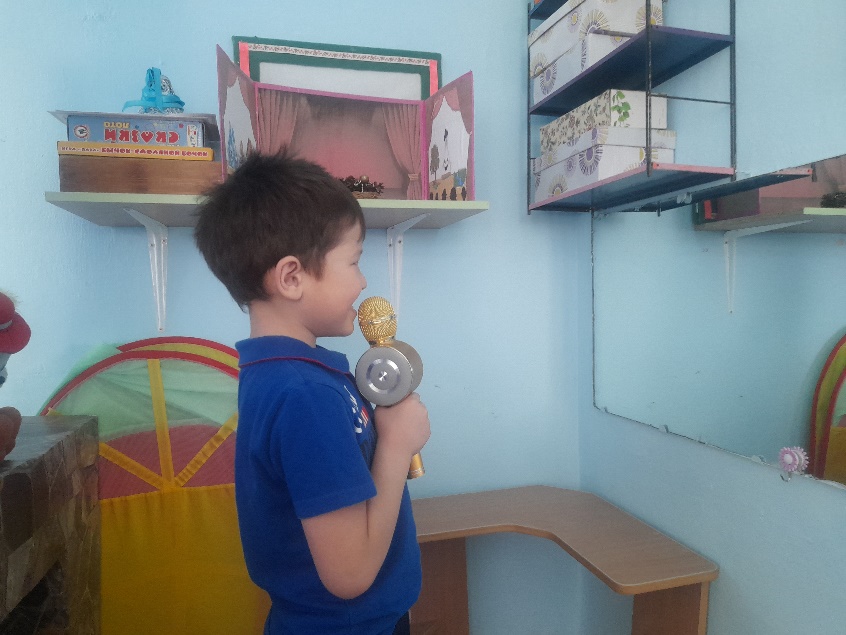 «Цветик-семицветик»
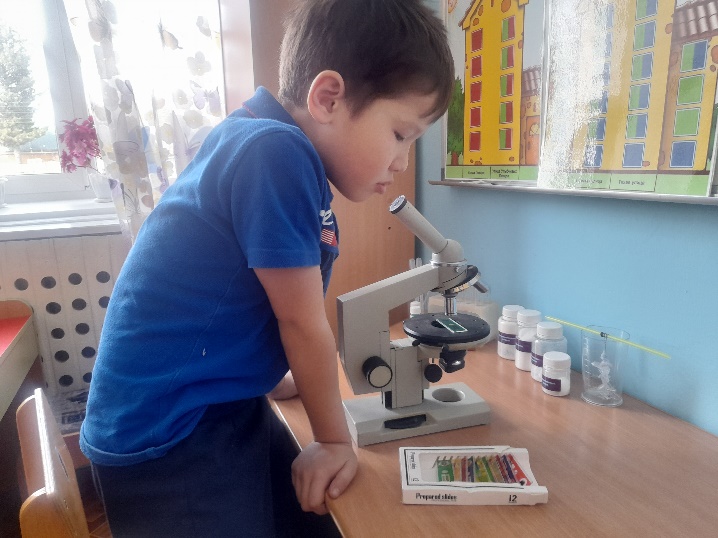 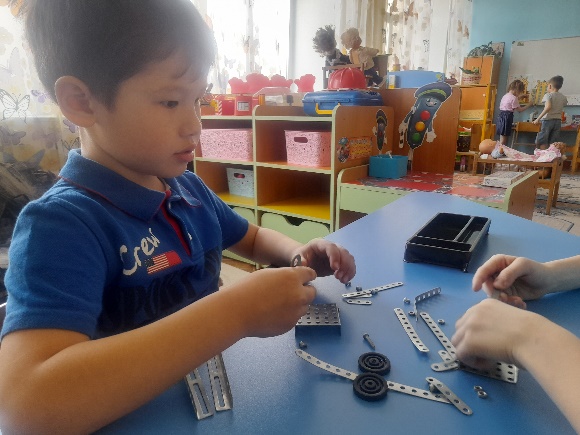 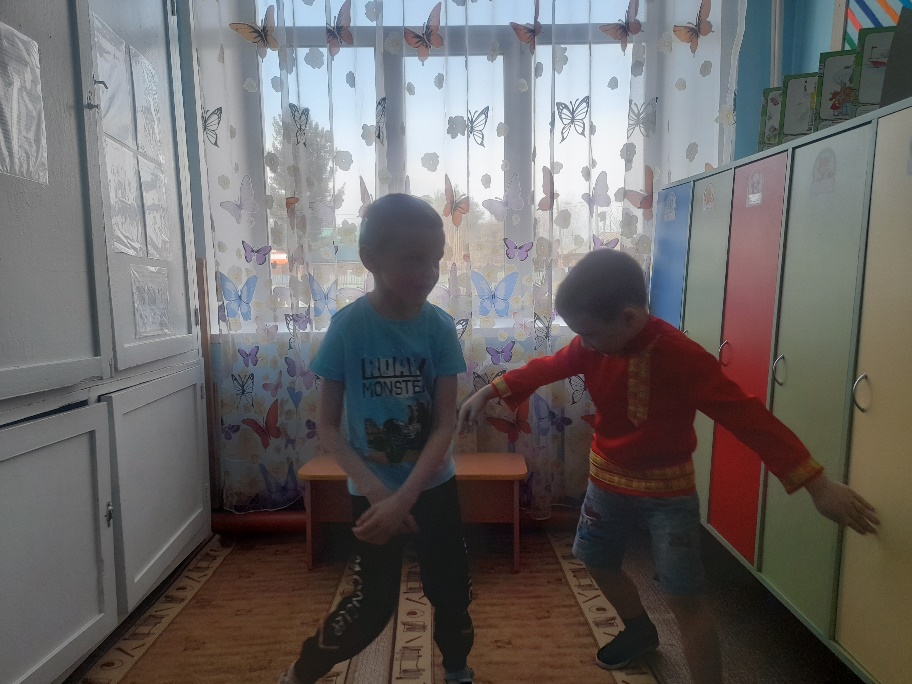 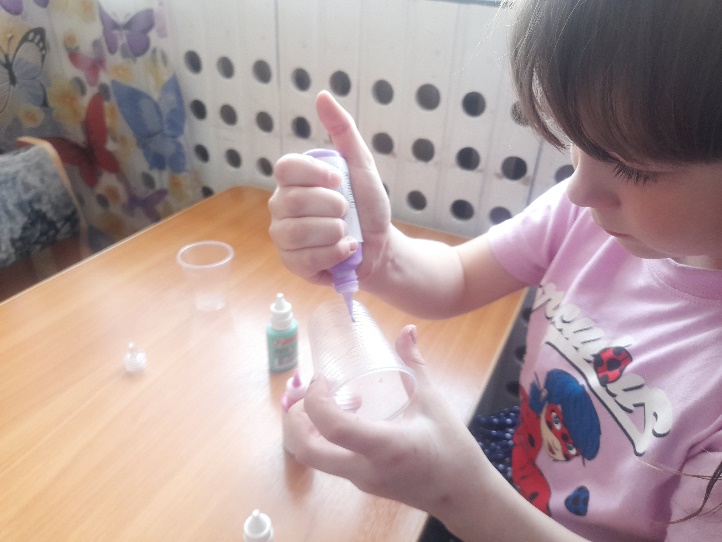 «Караоке»
«Эксперименты»
«Конструирование»
«Витражи»
«Танцпол»
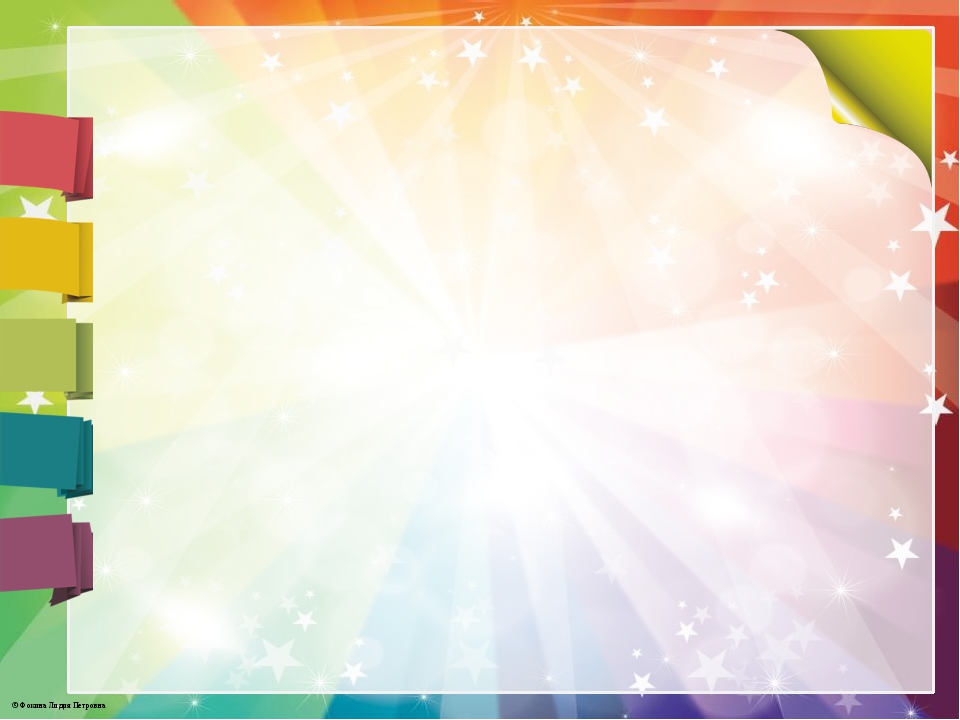 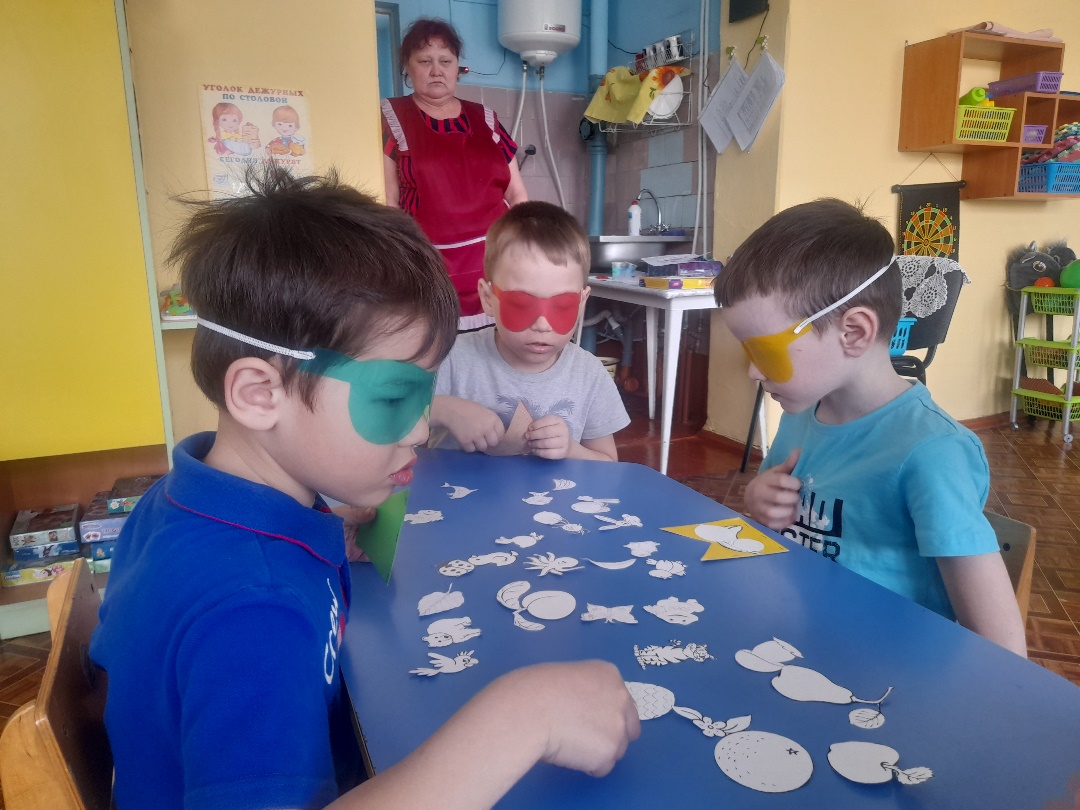 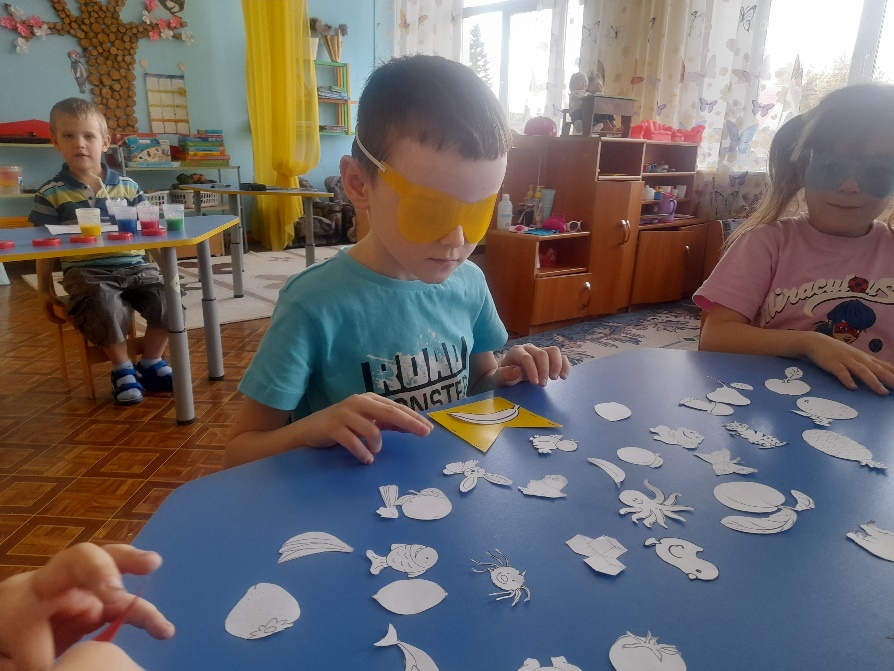 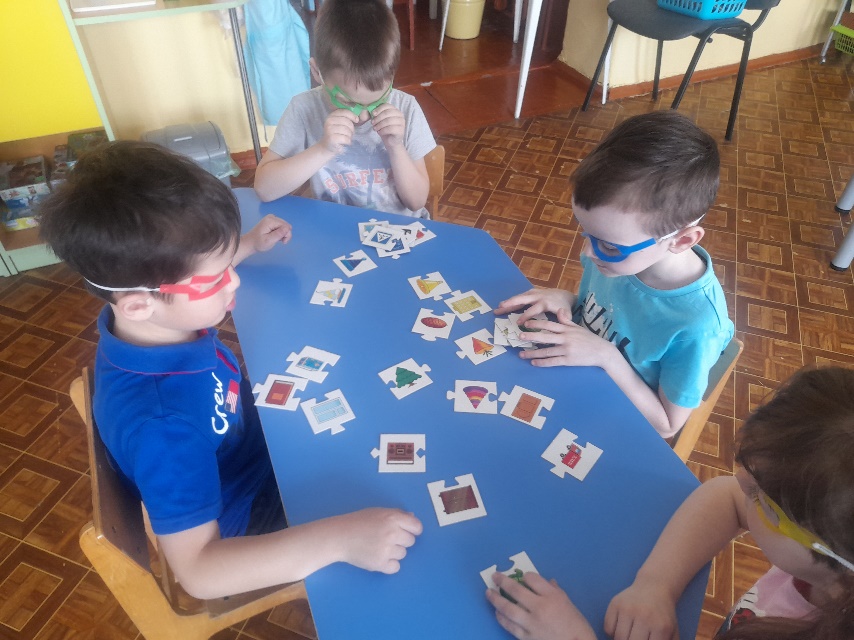 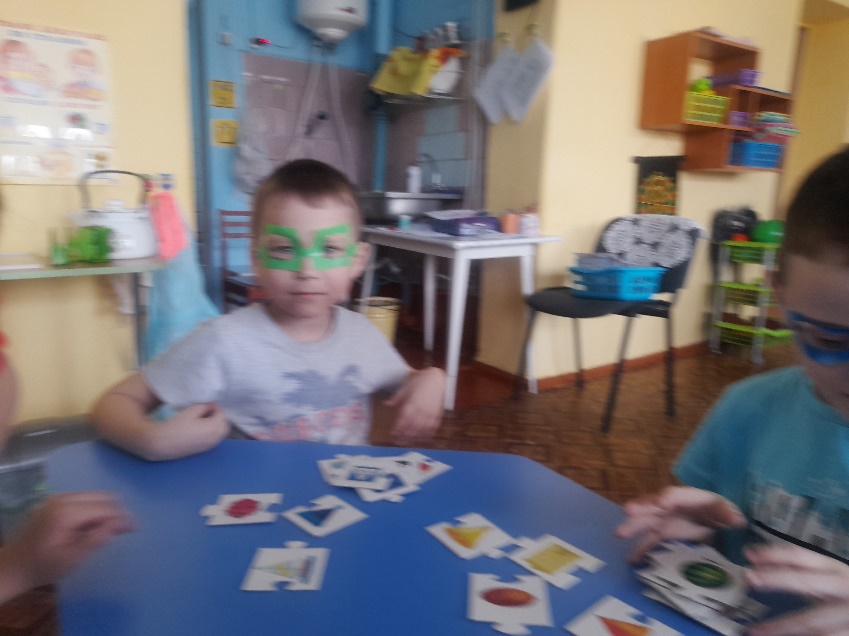 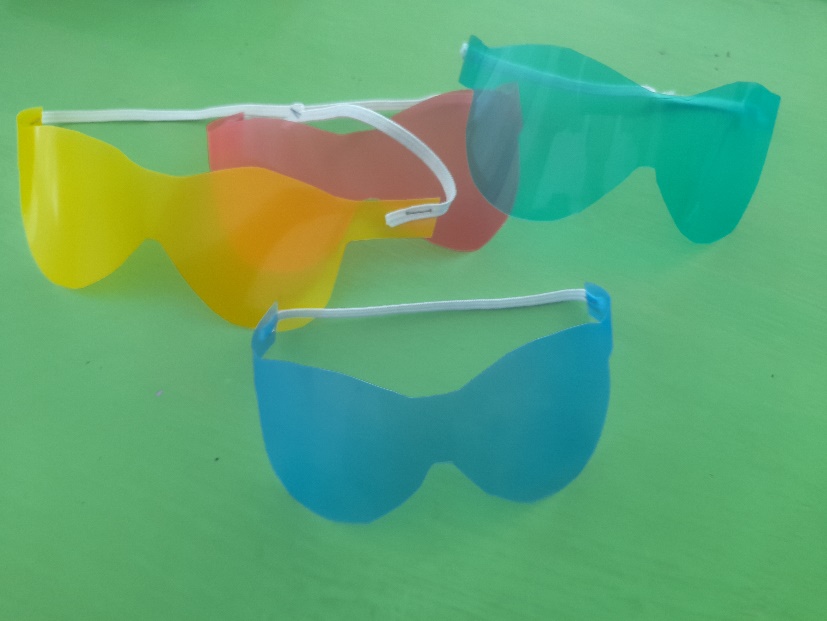 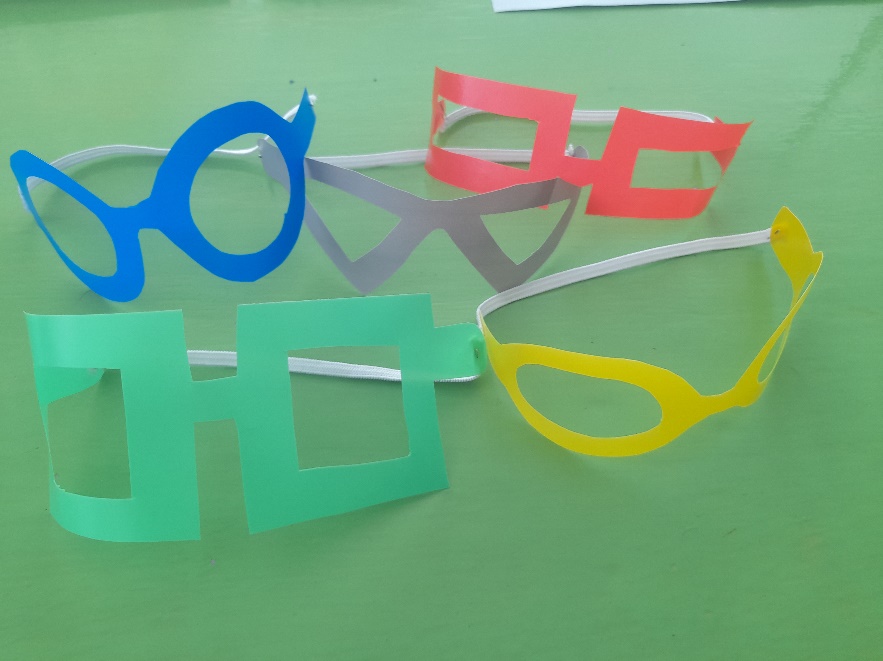 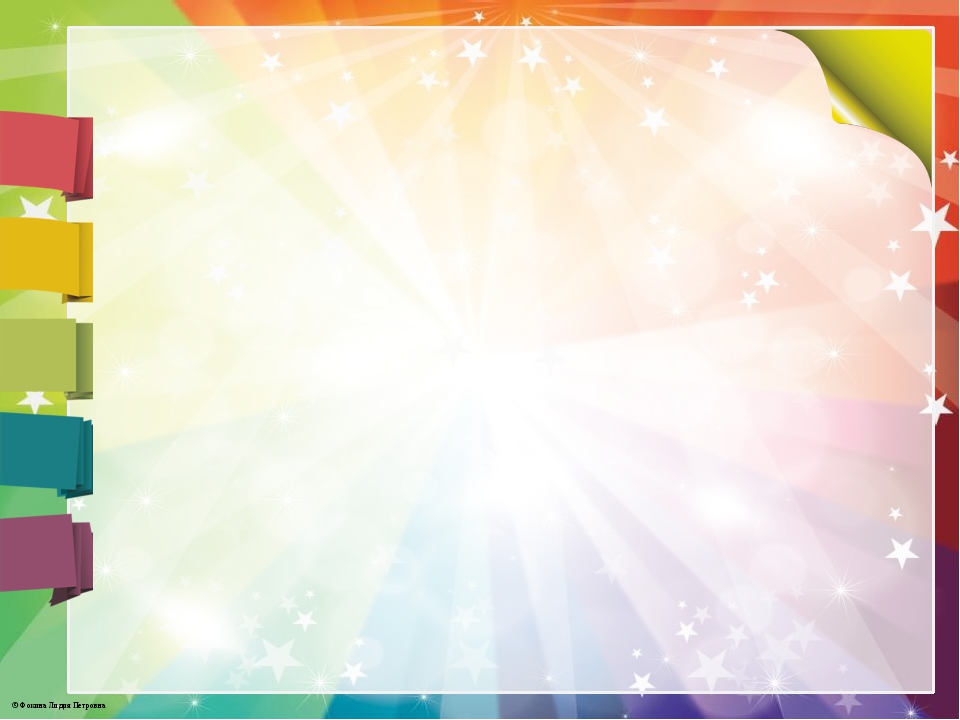 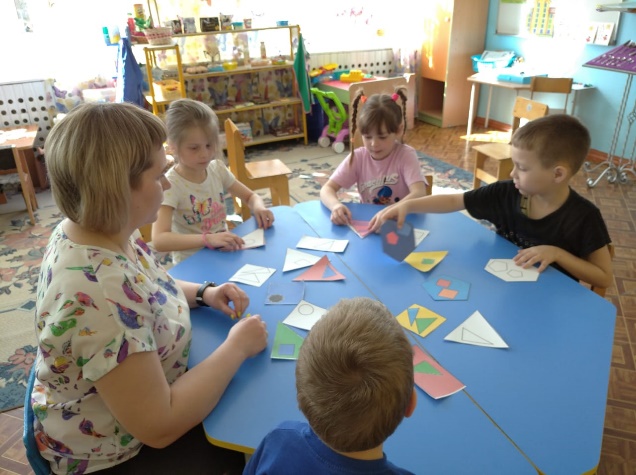 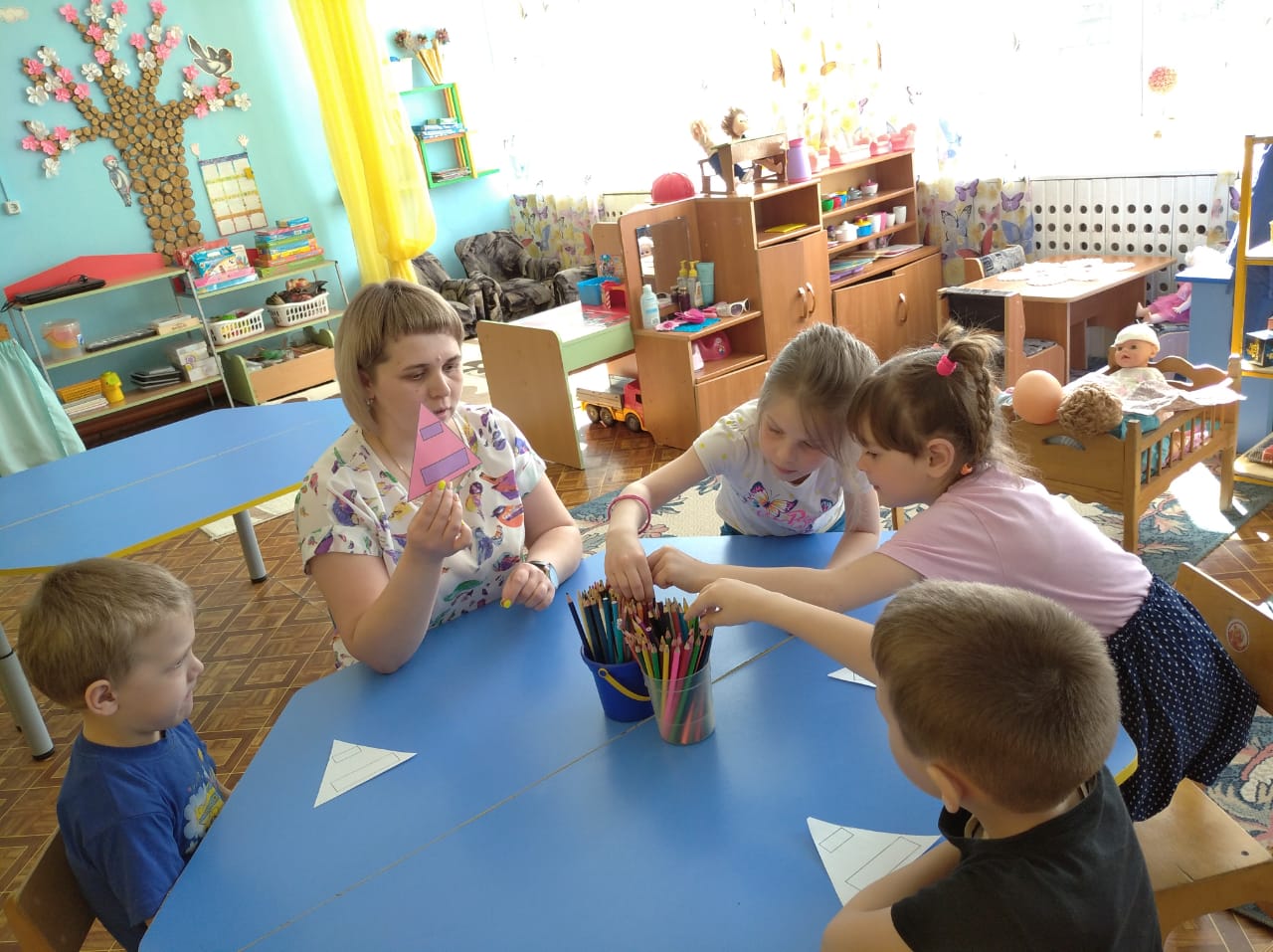 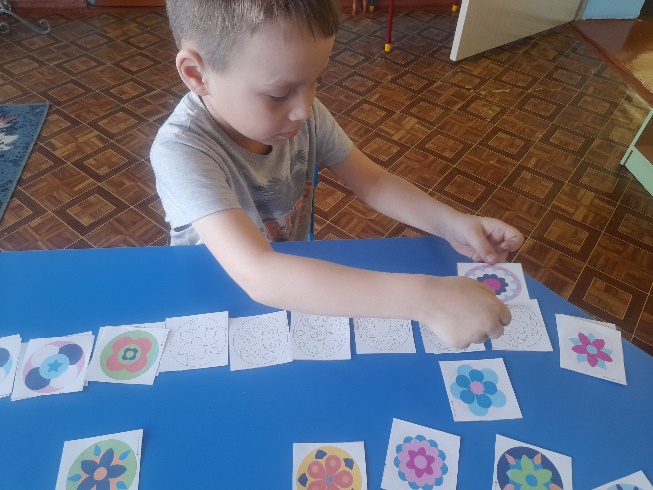 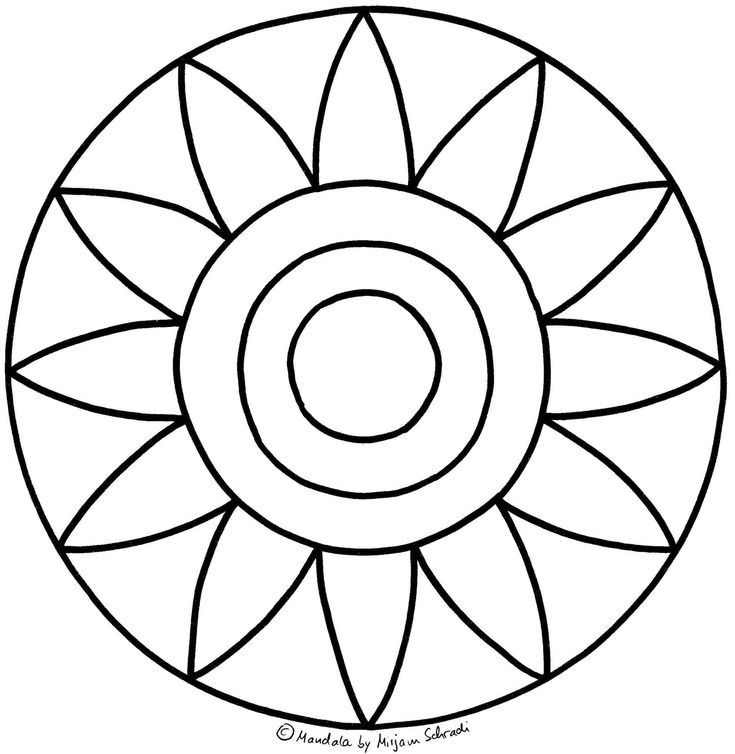 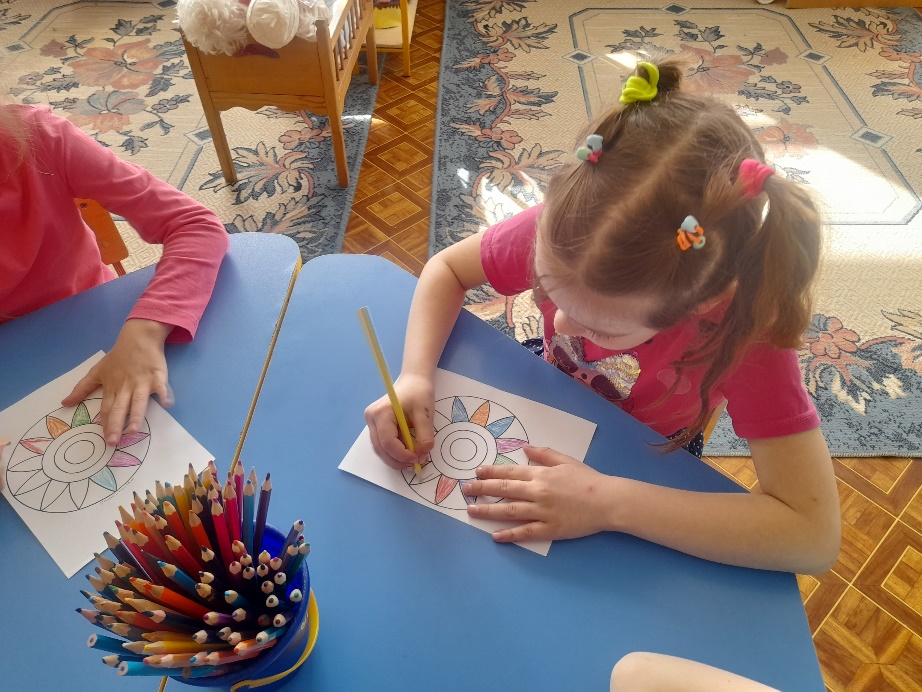 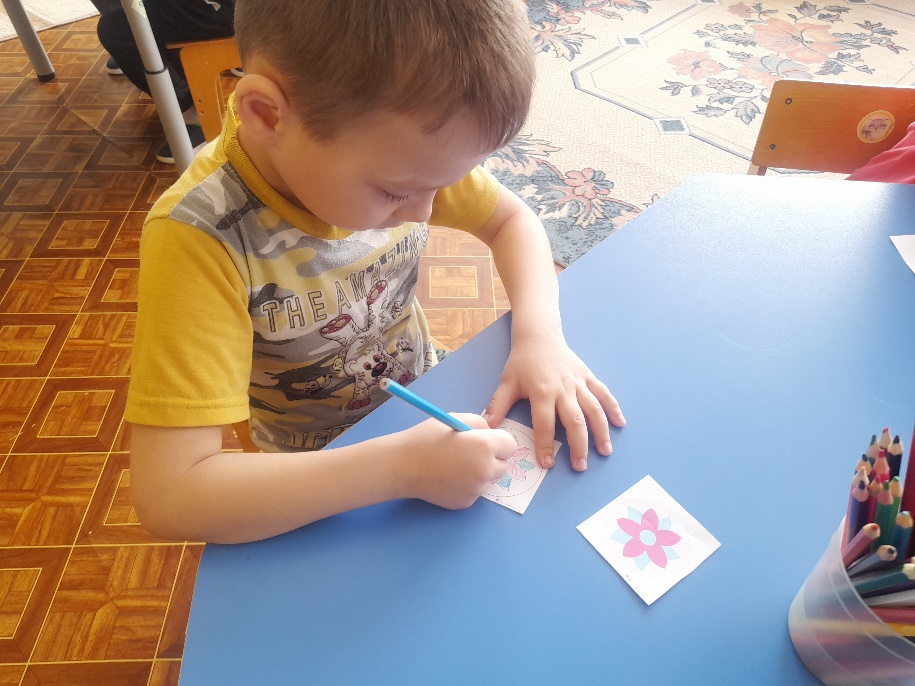 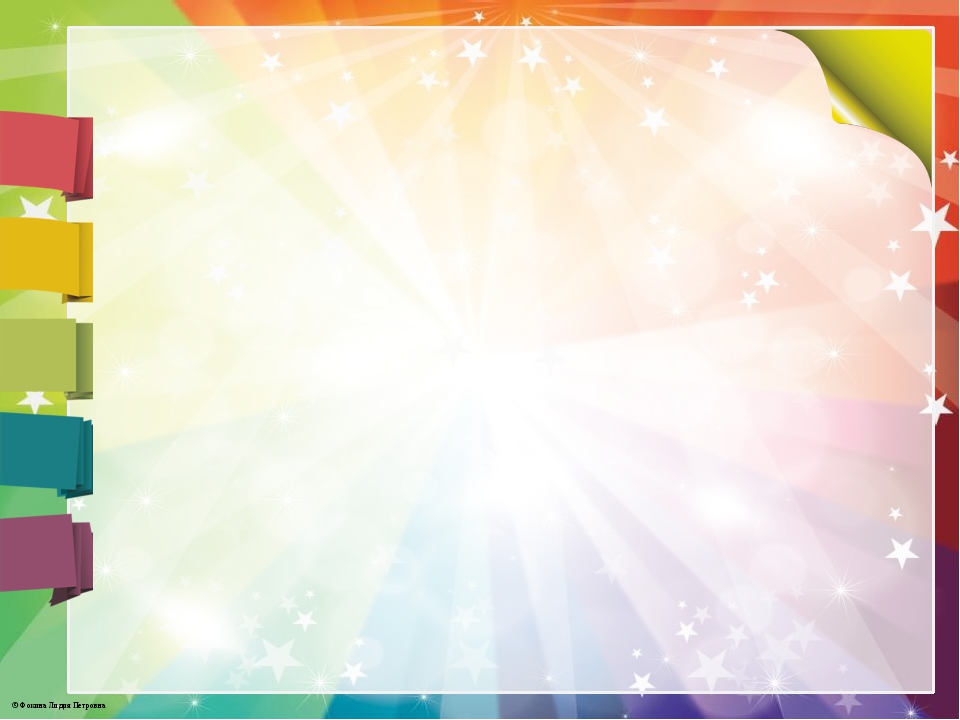 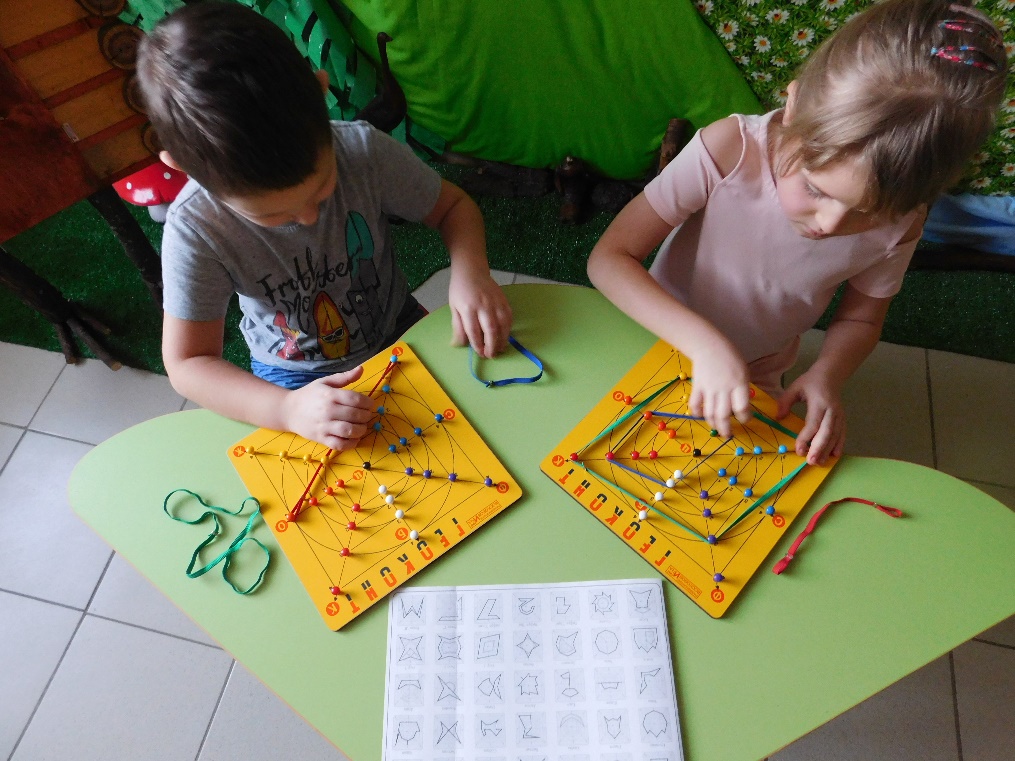 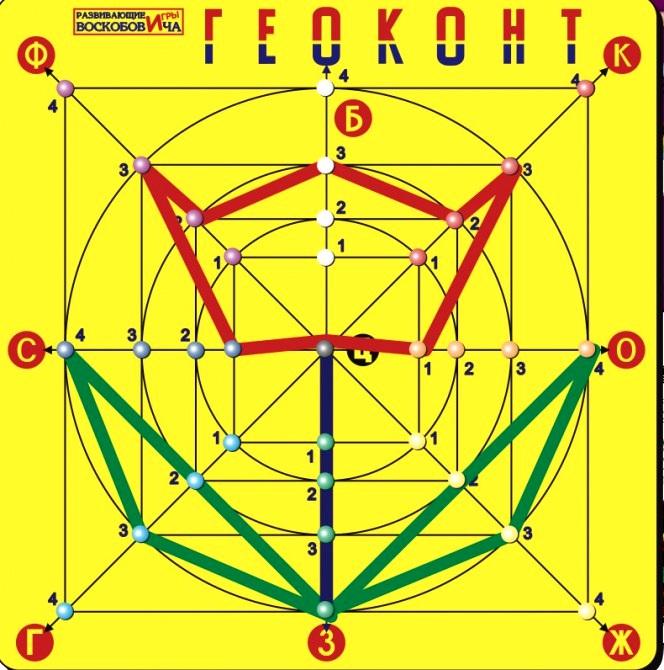 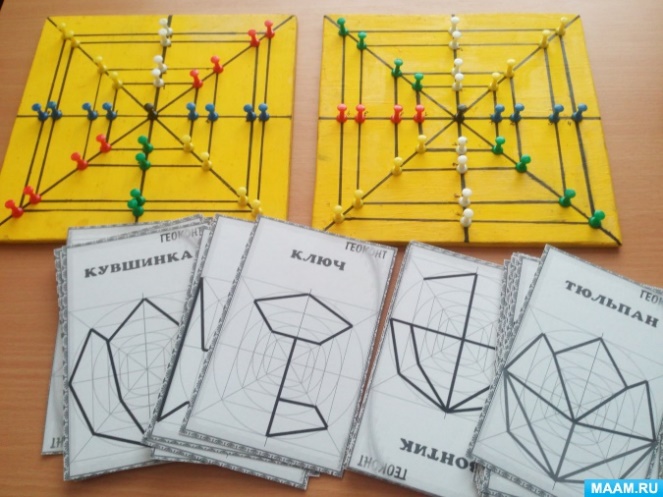 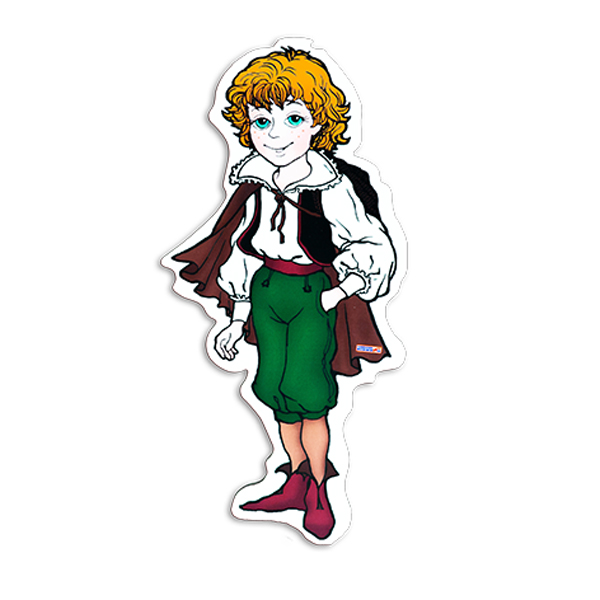 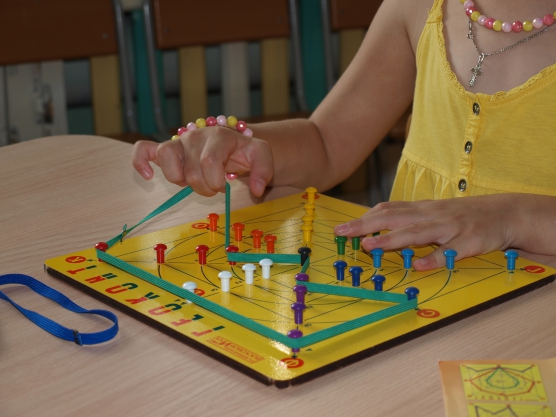 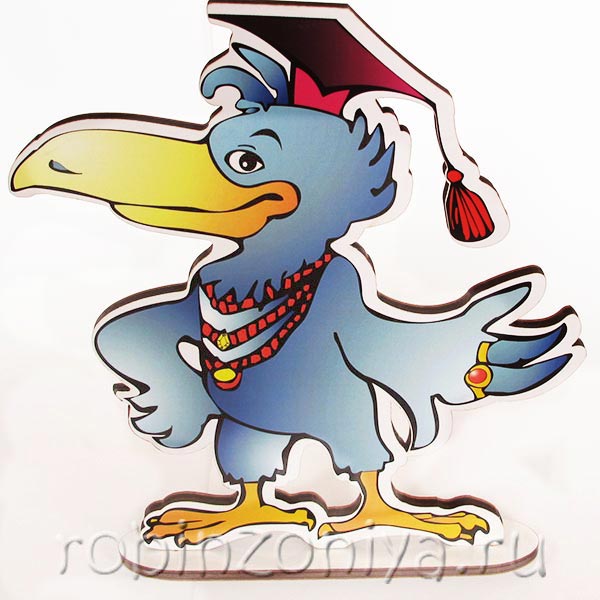 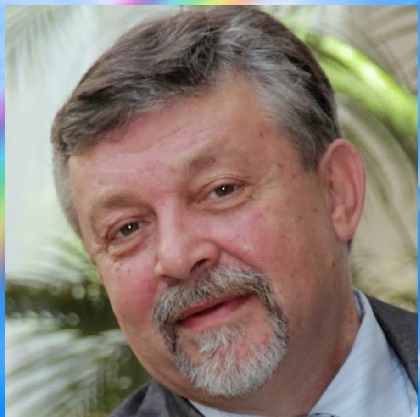 Малыш Гео
Ворон Метр
Дядя Слава
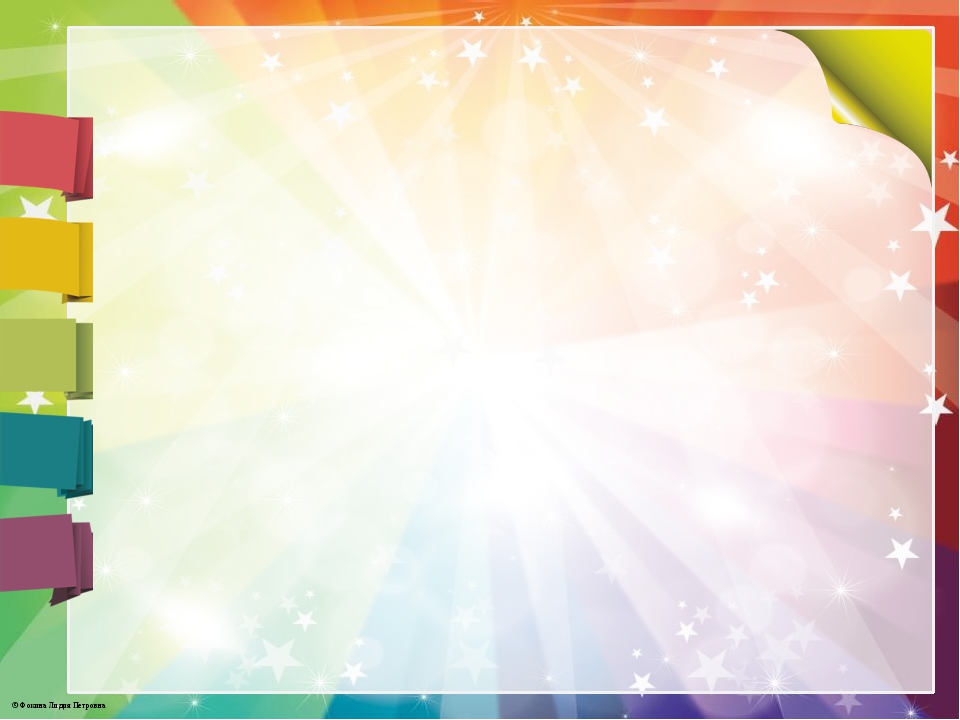 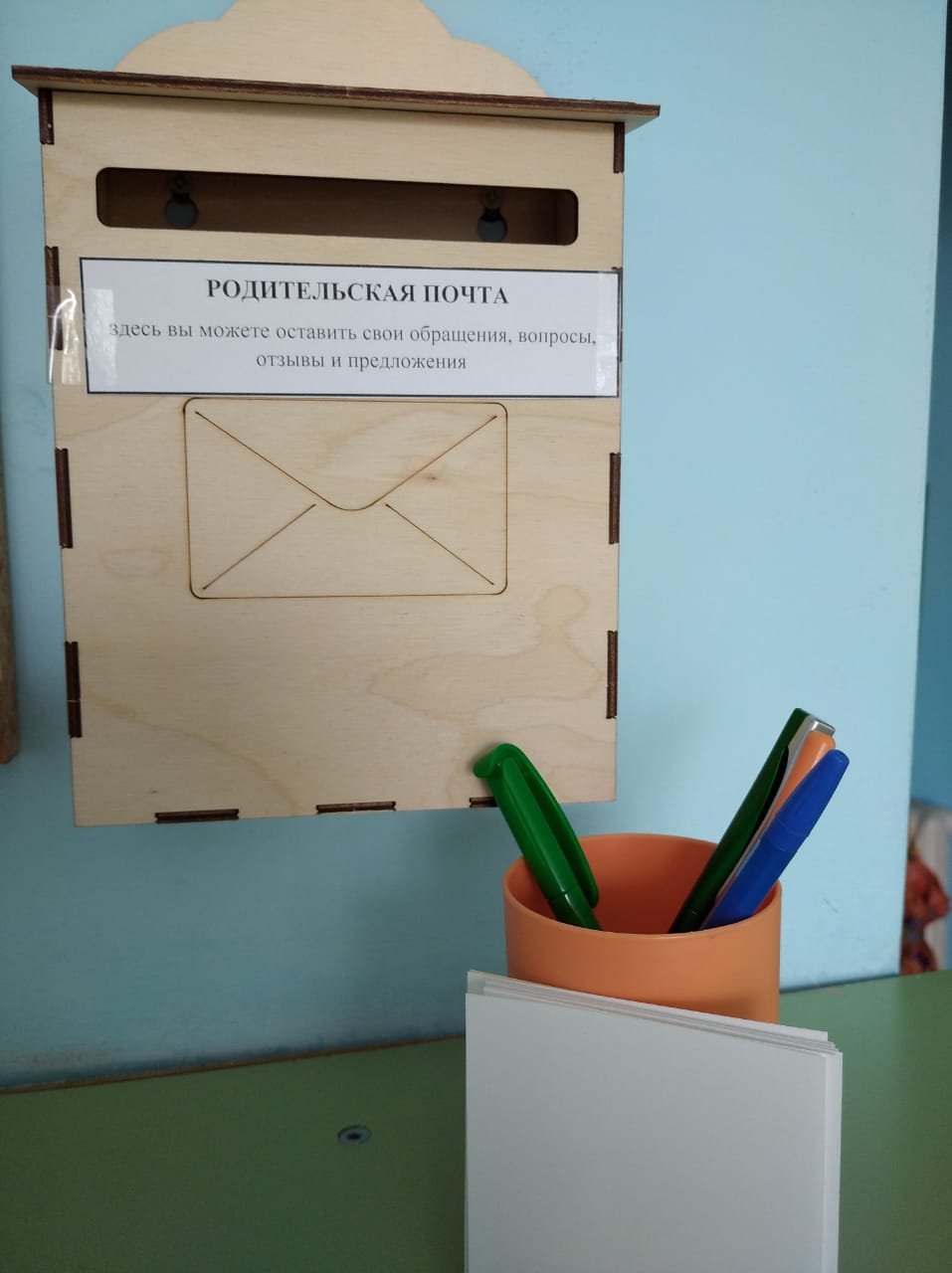 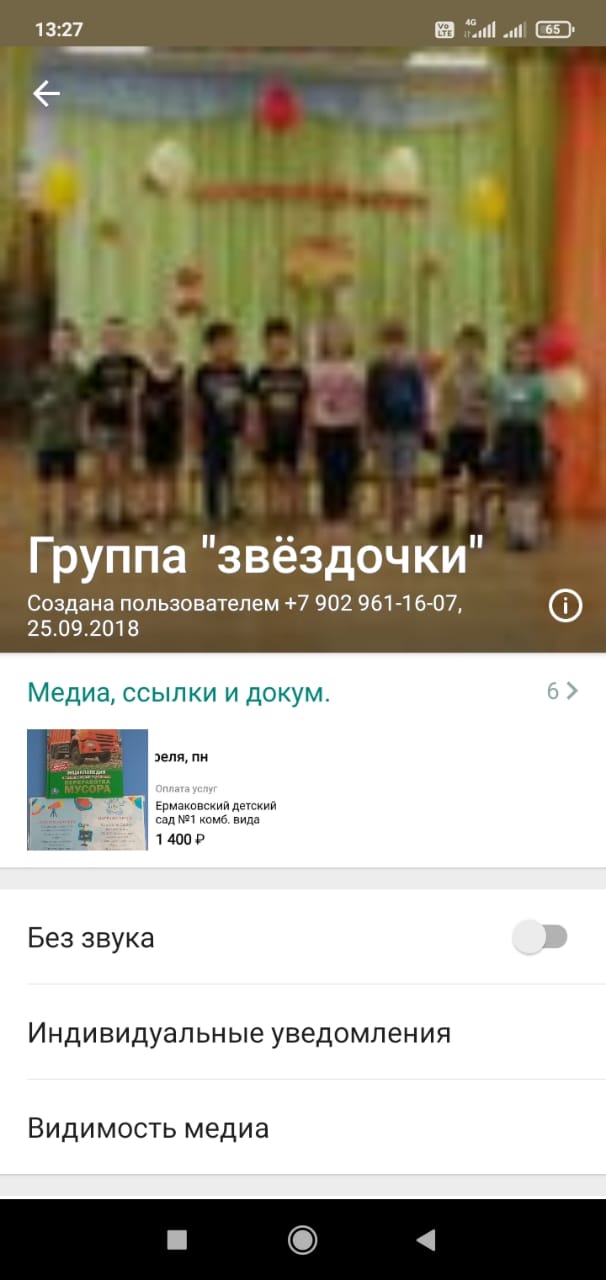 «Родительская почта»
«Виртуальное общение  в чате WhatsApp»
«Виртуальное общение  в видеочате DUO»
https://youtu.be/imGad7NwVyY